VISALIA UNIFIED SCHOOL DISTRICT
[SCHOOL NAME]
Third School Site Council Meeting
[Date]
1
Our Core Beliefs & Commitments
We believe and are committed to 

All students can achieve at high levels and demonstrate continuous growth

Providing high-quality learning experiences that allow all students to reach their fullest potential
Equipping students and staff with the educational tools necessary for achievement and growth

Family and community engagement is key to student success

Providing families and community members pathways of connectivity to the education system
Facilitating timely and consistent communication to position families to participate in their students’ learning experiences

Learning environments should be safe, supportive, and innovative

Creating physical and social-emotional safety in all learning environments
Providing all students the academic and social supports needed to be successful
Designing learning environments that drive innovative practices to improve student outcomes
Ensuring all students are known by their name, welcomed each day, and connected to meaningful activities
Our Priorities
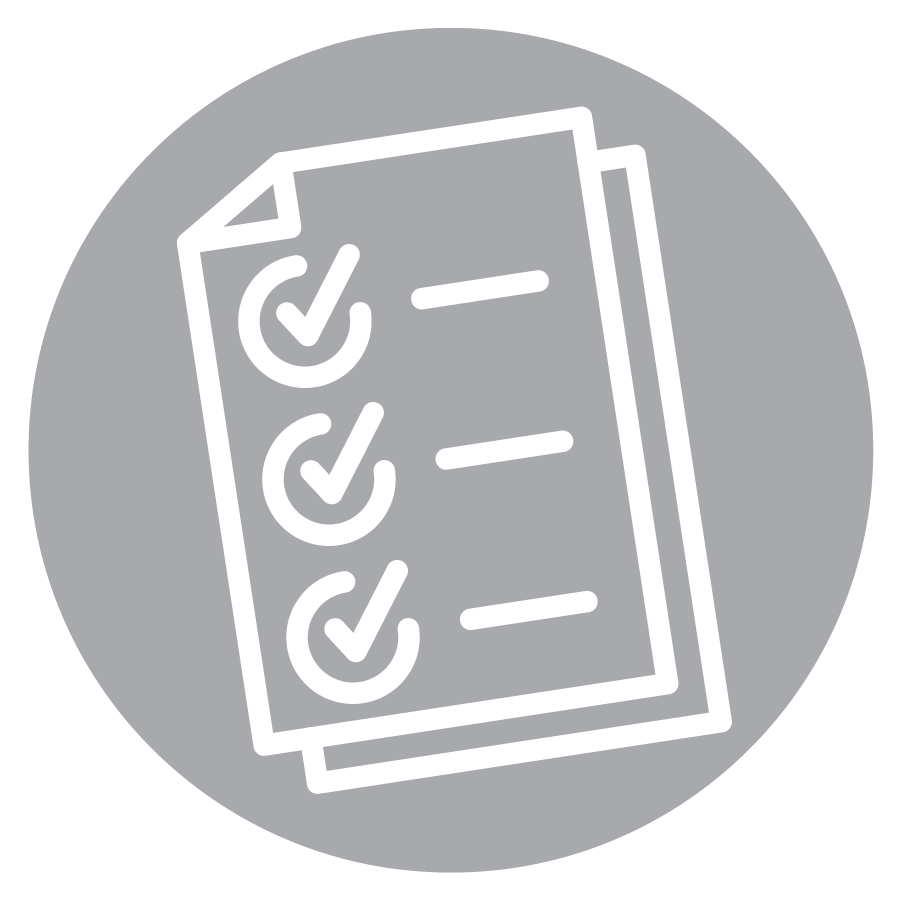 BE READY

BE PRESENT

BE SUCCESSFUL

BE CONNECTED
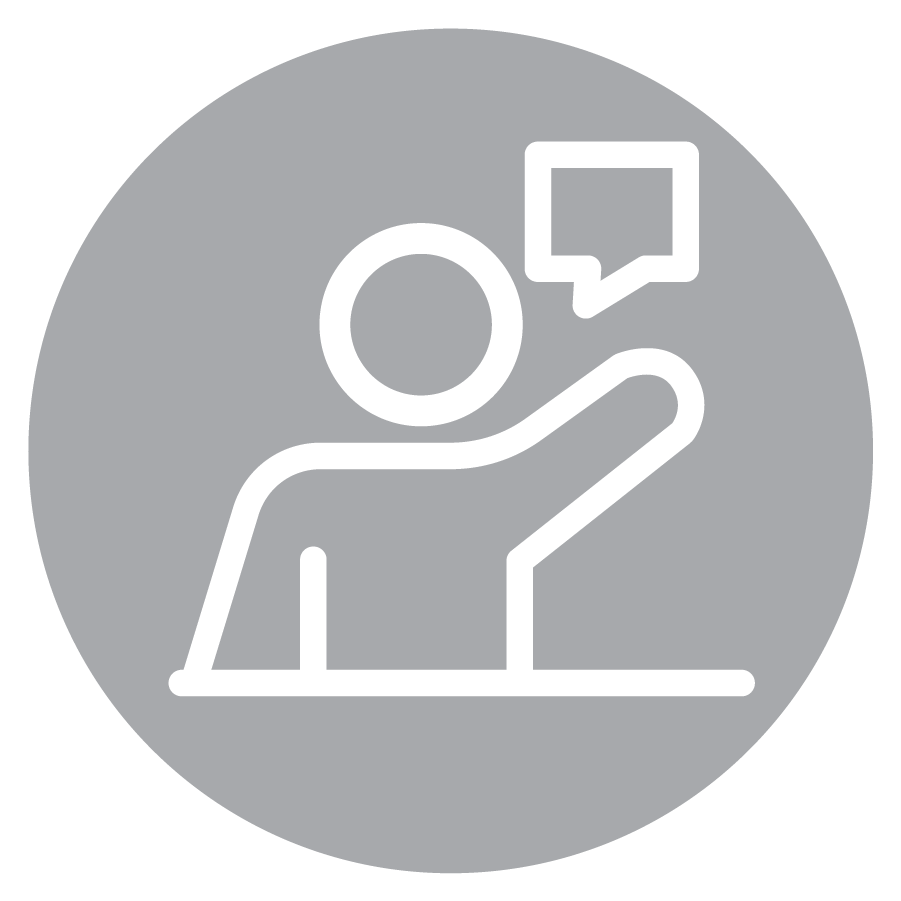 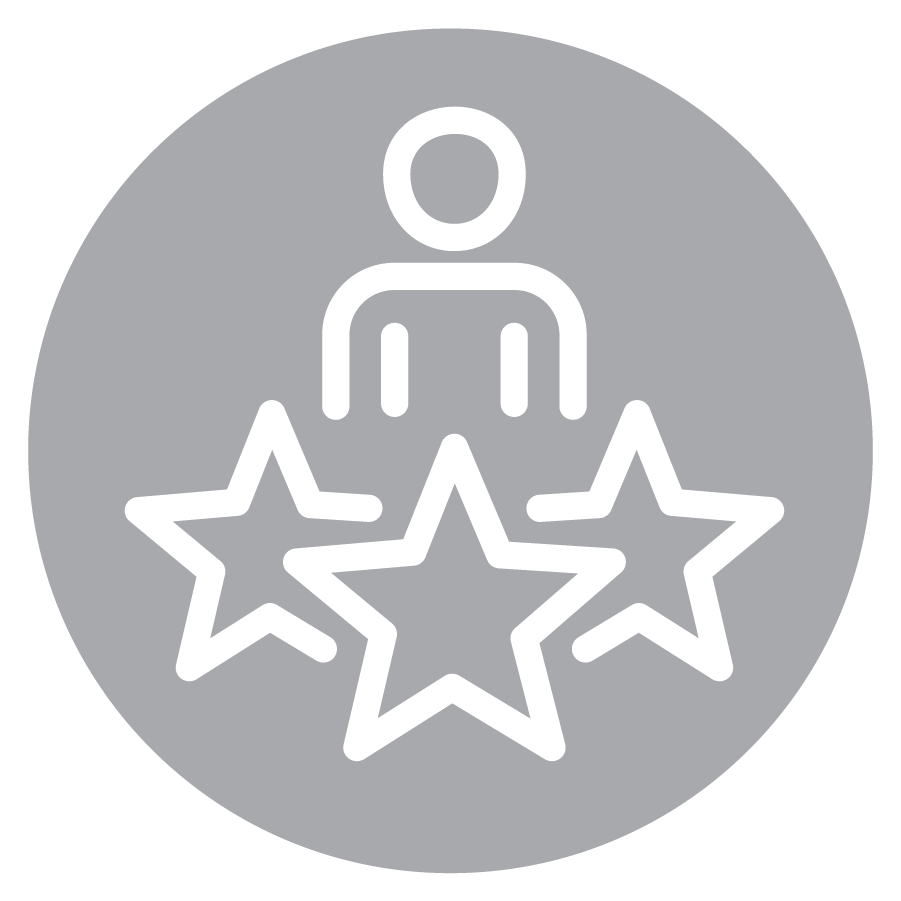 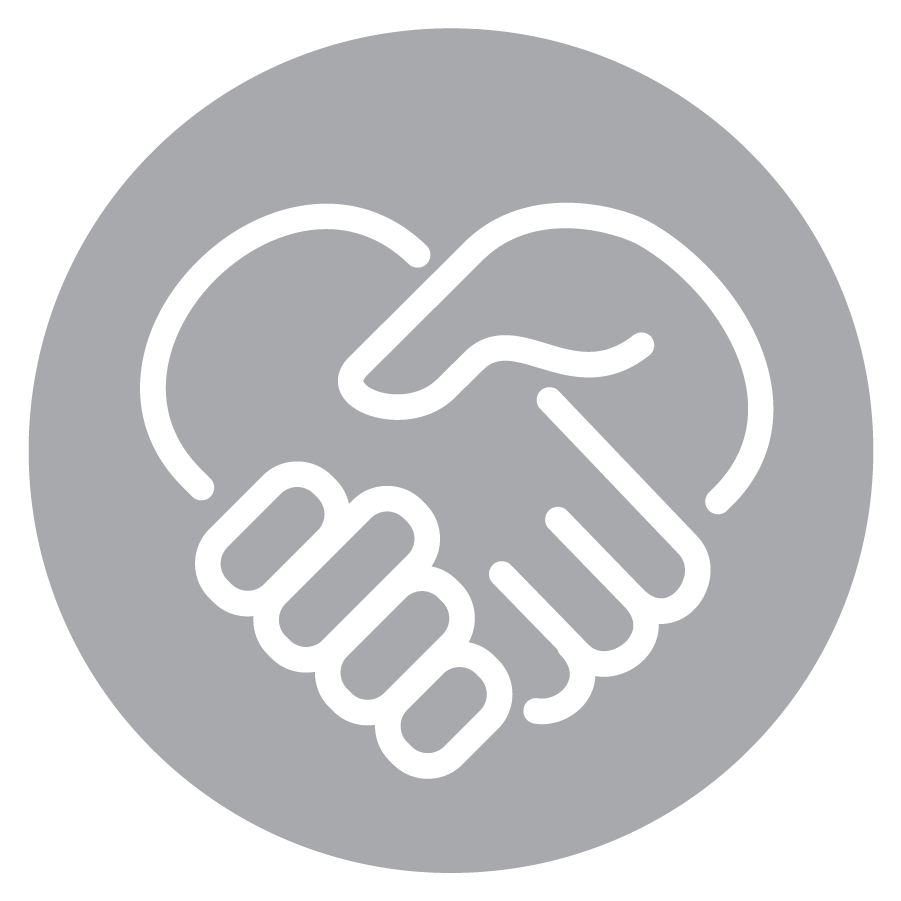 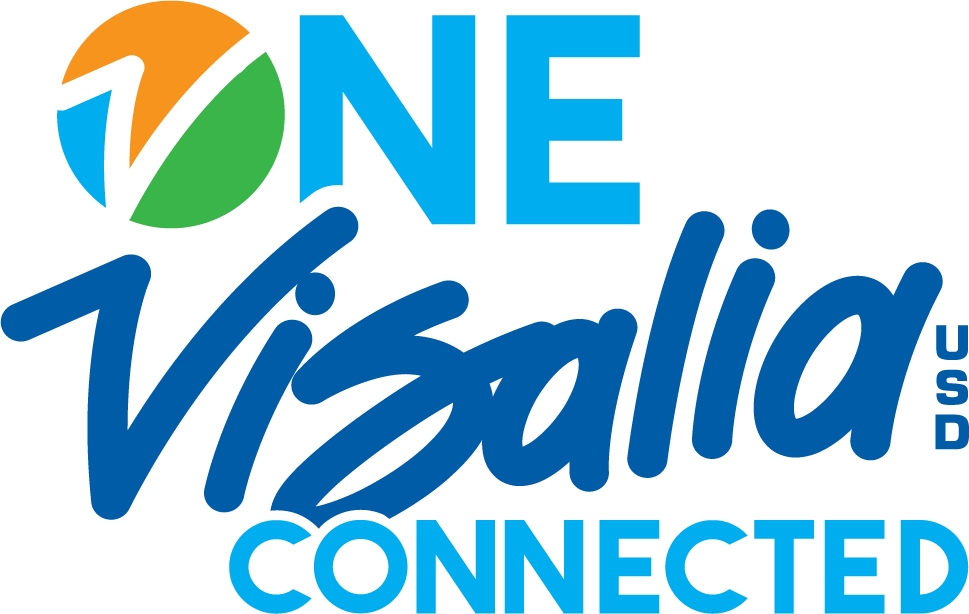 2
AGENDA
Call the Meeting to Order
Roll Call of Members
Reading/Approval of Minutes
Public Comment
Unfinished Business
Review and Approve School Parent Involvement Policy
Review/Revise Bylaws (if needed)
Review/Approve School Accountability Report Card (SARC)
Review SPSA AMO’s and Metrics
Begin SPSA Evaluation (Effectiveness of Services)
School/District Committee Reports
Review Budget Transfers
Comprehensive School Safety Plans Approval
Next Meeting:  March
3
Public Comment
Time for the public to address the council

*The council may not take any action on any item of business unless that item appeared on the posted agenda.
4
Review and Approve
School Parent and Family Engagement Policy



*Jointly developed by Parents
Use SSC Minutes to Record
5
Review of School Site Council Bylaws
How do the bylaws address new members/council vacancies?
How many members are needed for a quorum for our council?
Do we need to make any changes to the bylaws?
6
[Speaker Notes: Template link: https://docs.google.com/document/d/14uD6c_67C-nFOC2dqBExnRh8nu4nUdkR/edit?usp=drive_link&ouid=112808476807921484942&rtpof=true&sd=true]
School Accountability Report Card
Review and Approve School Accountability Report Card 

Select: SARC/SPSA/Safety Plans/LEA Plan/ELMaster Plan

Select your school
7
CSSP
Review and approve the CSSP (must be done prior to the February school board meeting for approval prior to March 1st).
8
School Plan for Student Achievement (SPSA) Development and Evaluation
Discuss the effectiveness of services
Review Most recent Benchmark Data & Dashboard
Local Data and Metrics
Share completed progress, check in DocTracking
Review current actions and progress
9
[Speaker Notes: How does the data look in relation to the SPSA

Which program connects to what metric?  Is this program working?]
ELAC and Additional Committees
Discuss input and feedback gathered from ELAC and other school committees
10
DAC/DELAC REPORT
Discuss items that were covered at previous DAC/ DELAC meeting
11
Budget Transfers
Reason for transfer(s)
Vote to approve transfer(s)
12
End of Meeting
Next Meeting:


March
13
14
[Speaker Notes: Please submit yearly schedule of meetings to rbeltran@vusd.org & upload documents to the Google Drive]